Figure 1. Catalytic mechanism and structure of DNA (cytosine-5)-methyltransferases. (a) Enzyme mechanism ...
Hum Mol Genet, Volume 9, Issue 16, 1 October 2000, Pages 2395–2402, https://doi.org/10.1093/hmg/9.16.2395
The content of this slide may be subject to copyright: please see the slide notes for details.
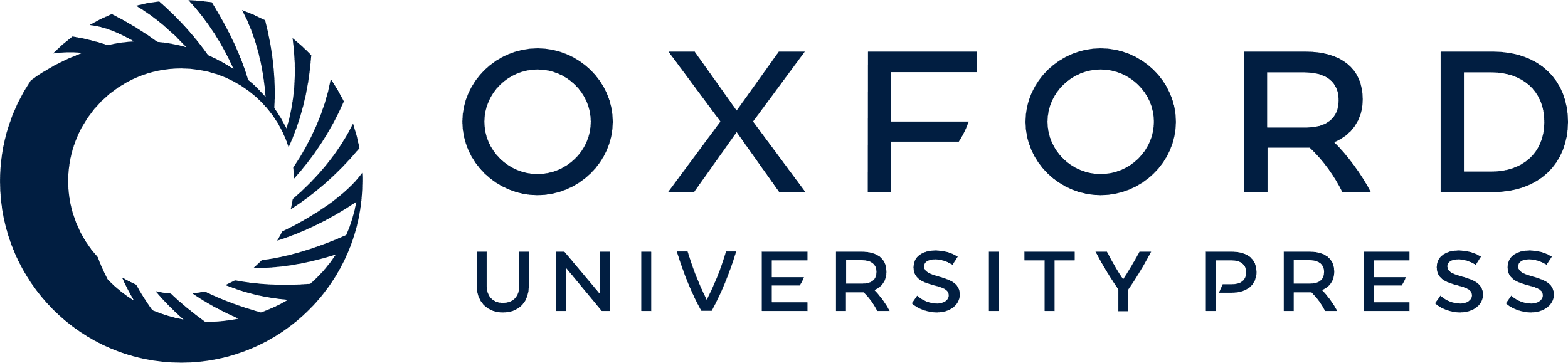 [Speaker Notes: Figure 1. Catalytic mechanism and structure of DNA (cytosine-5)-methyltransferases. (a) Enzyme mechanism originally proposed by Santi et al. (14) and modified by Chen et al. (13) and Erlanson et al. (15). Protonation of the N3 position is mediated by the highly conserved ENV tripeptide in motif VI. The base that abstracts the 5-proton after methyl transfer is not known in all cases. (b) Structure of the bacterial enzyme M. HhaI with cognate DNA (16). The target recognition domain (in green at the top) makes specific contacts with base edges in the major groove and is responsible for sequence discrimination; the large catalytic domain (in blue at the bottom) contains the motifs responsible for the methyl transfer reaction shown in (a). The target cytosine is completely everted from the helix and inserted deep into the active site of the enzyme [not visible in this view, but near the cofactor S-adenosyl-l-methionine (AdoMet)].


Unless provided in the caption above, the following copyright applies to the content of this slide:]